Муниципальное автономное дошкольное образовательное учреждение детский сад № 5 «Росток
Городской конкурс 
профессионального мастерства
«Предметно-пространственная  среда  
для активной деятельности детей 
на занятиях по обучению плаванию»
среди инструкторов по физической культуре (плавание) 

   Лачинова Пери Алекперовна,
инструктор по физической культуре
Актуальность
Обучение плаванию в детском саду - одно из важнейших звеньев в воспитании ребенка - оно содействует разностороннему физическому развитию, стимулирует деятельность нервной, сердечно - сосудистой и дыхательной систем, значительно расширяет возможности опорно-двигательного аппарата. Оно является одним из лучших средств закаливания и формирования правильной осанки ребенка.
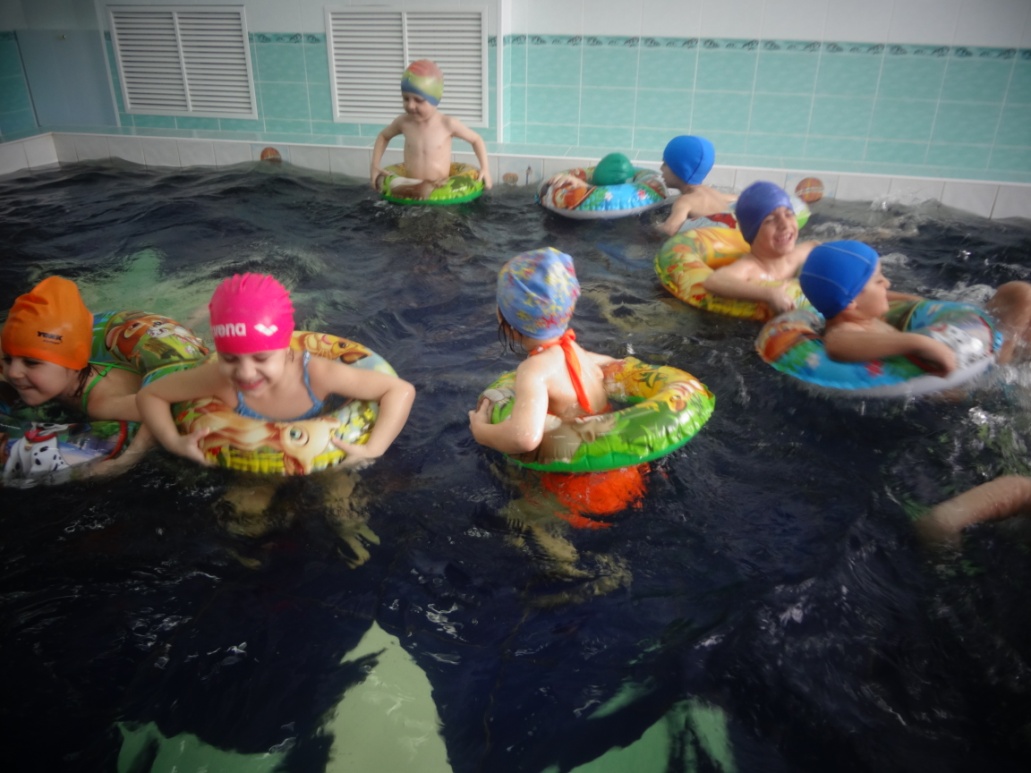 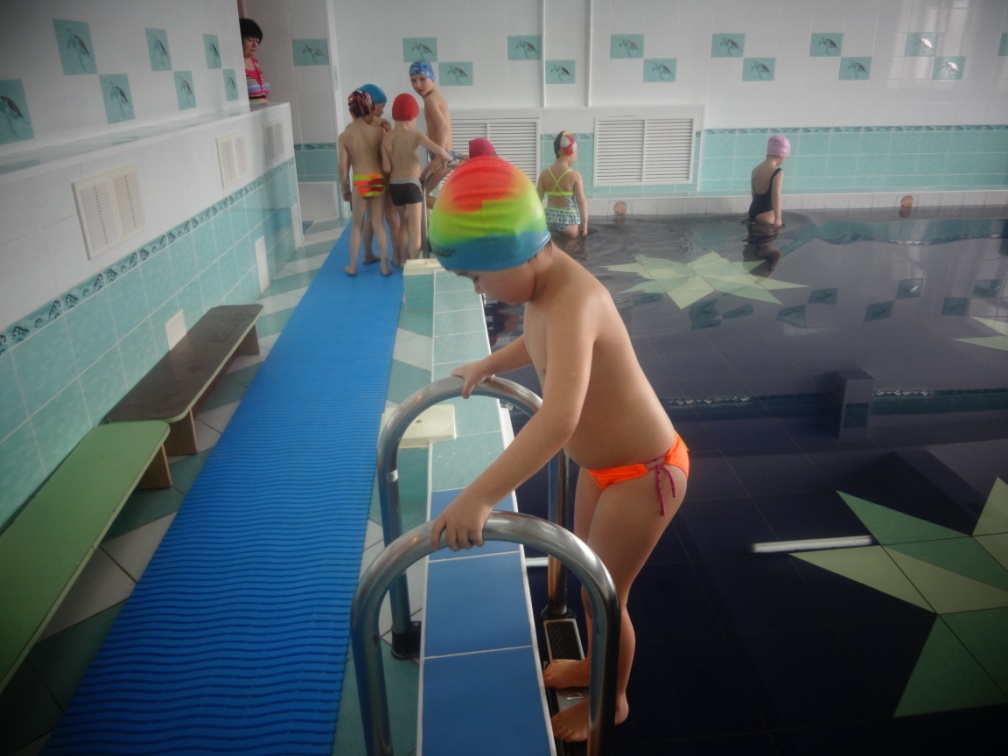 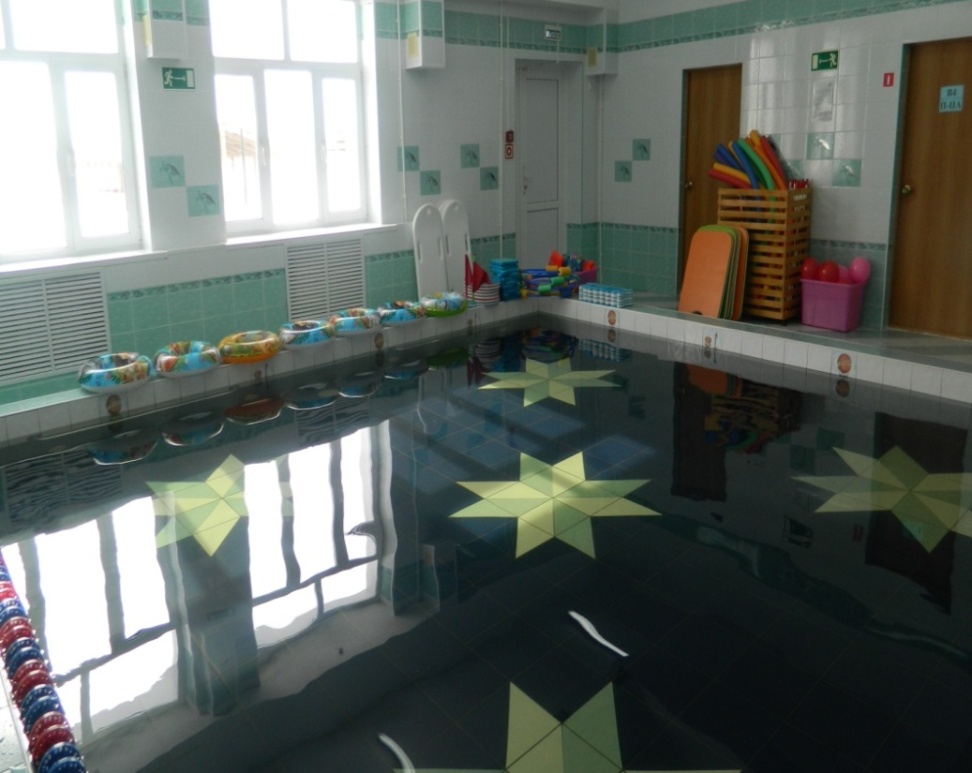 Цели  и задачи:
 
 Научить детей уверенно и безбоязненно держаться на воде.
 Максимально использовать все факторы, способствующие укреплению     здоровья детей и их физическому развитию.
 Укреплять мышечную, сердечно – сосудистую, дыхательную и нервную системы. 
 Формировать двигательные умения и навыки; развивать у детей интерес и потребности в физическом совершенствовании.  
 Развивать выносливость, скорость и силовые качества. 
 Воспитывать у детей любовь к занятиям, интерес к результатам своих действий.
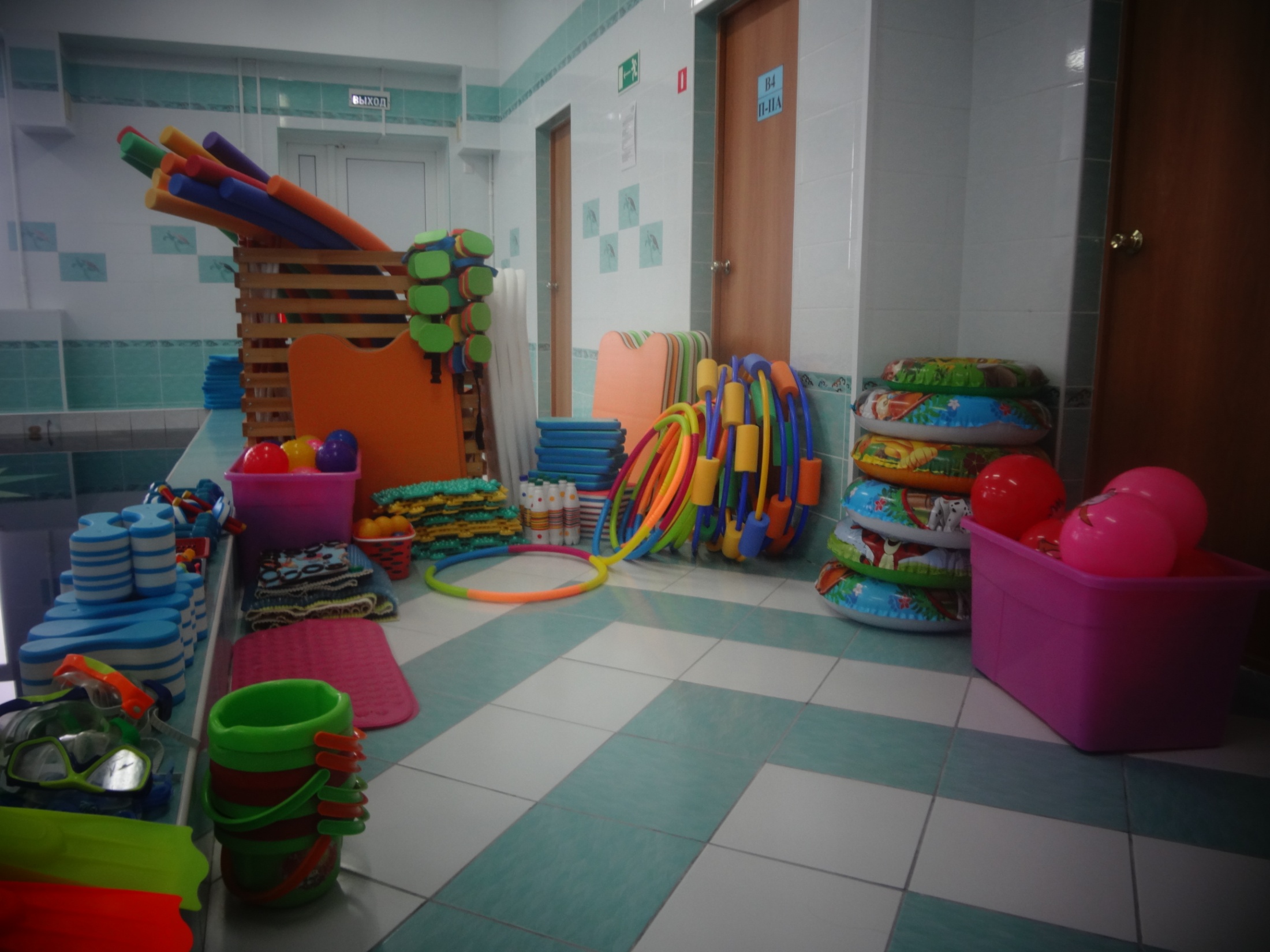 Цели  и задачи:
 
 Научить детей уверенно и безбоязненно держаться на воде.
 Максимально использовать все факторы, способствующие укреплению     здоровья детей и их физическому развитию.
 Укреплять мышечную, сердечно – сосудистую, дыхательную и нервную системы. 
 Формировать двигательные умения и навыки; развивать у детей интерес и потребности в физическом совершенствовании.  
 Развивать выносливость, скорость и силовые качества. 
 Воспитывать у детей любовь к занятиям, интерес к результатам своих действий.
Основным методом закаливания  в детском саду является плавание
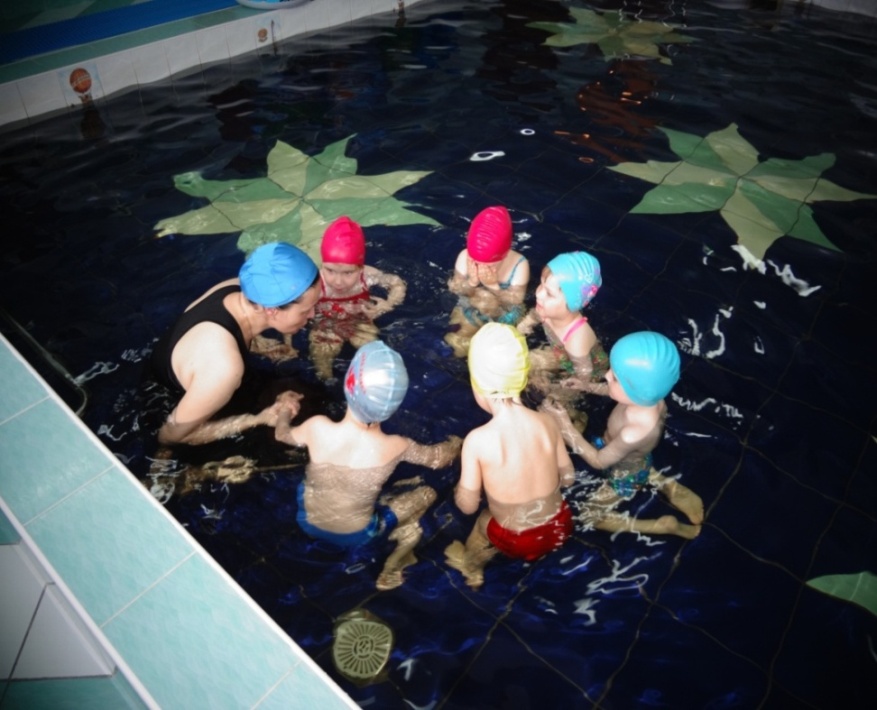 Дети  занимаются в бассейне
1 раз в неделю.  

Каждая возрастная группа
делится на подгруппы. 

Плавание проводится с детьми,
начиная с трехлетнего возраста .
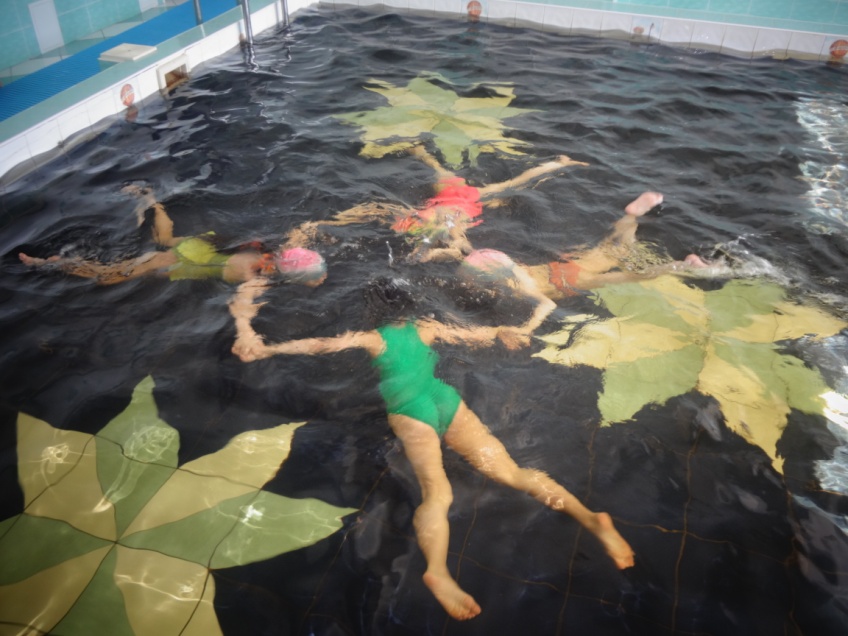 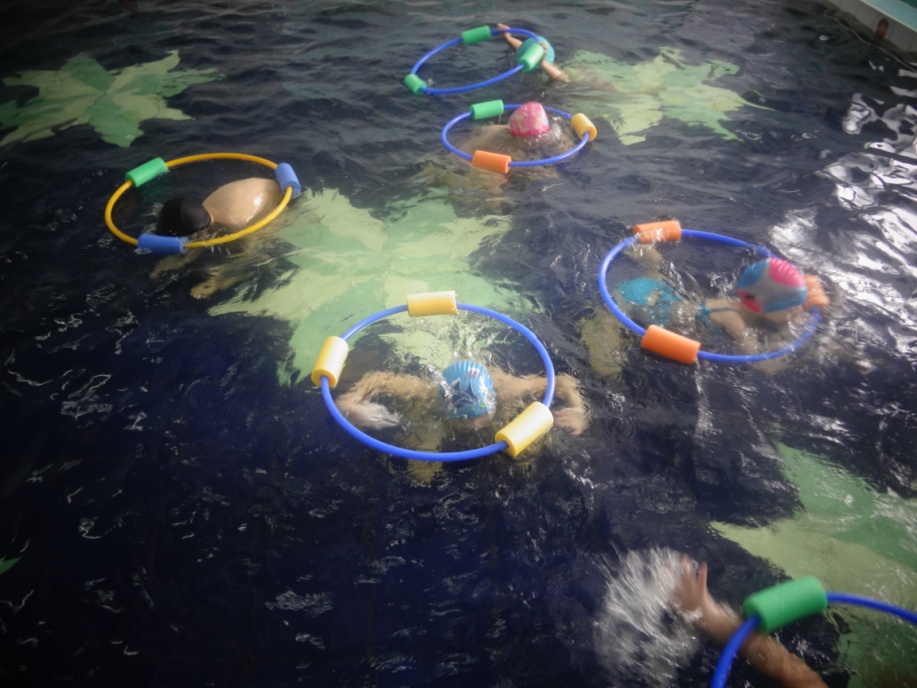 В соответствии с требованиями ФГОС ДО 
в здании бассейна имеется чаша для воды, предусмотрены душевые и раздевальные комнаты, техническое помещение для обслуживания бассейна.
Насыщенность предметно-пространственной среды в плавательном бассейне соответствует возрастным и индивидуальным особенностям детей.
Обеспечивает детям игровую, познавательную, творческую, двигательную активность, в том числе приобретение плавательных навыков, 
развитие крупной и мелкой моторики. В плавательном бассейне имеется разнообразие материалов, оборудования, инвентаря и пособий, обеспечивающих содержательно-насыщенную, трансформируемую, 
полифункциональную, вариативную, доступную, безопасную среду.
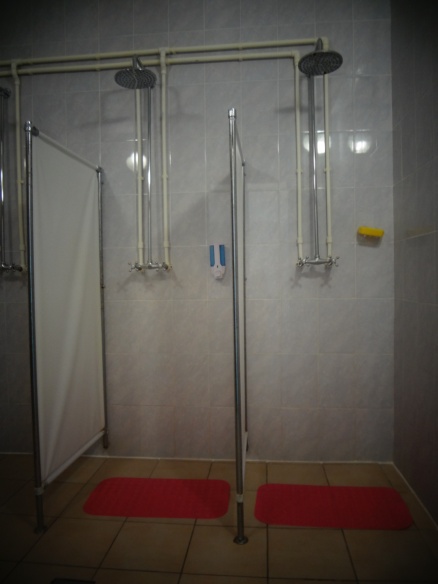 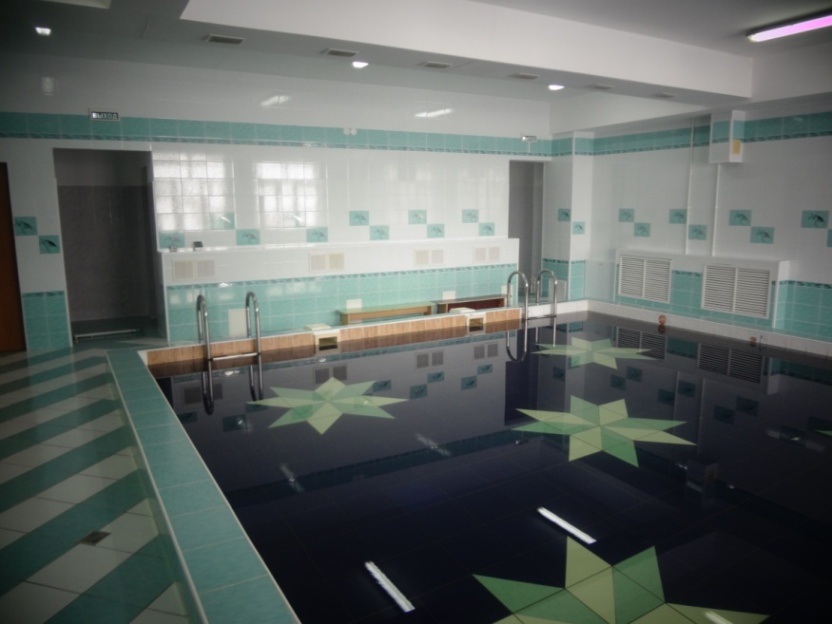 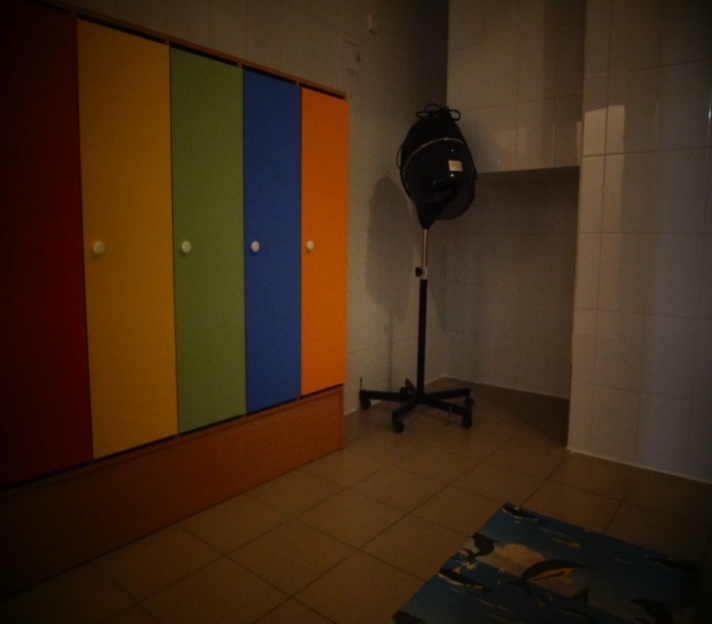 Возможность разнообразного использования различных составляющих предметной среды
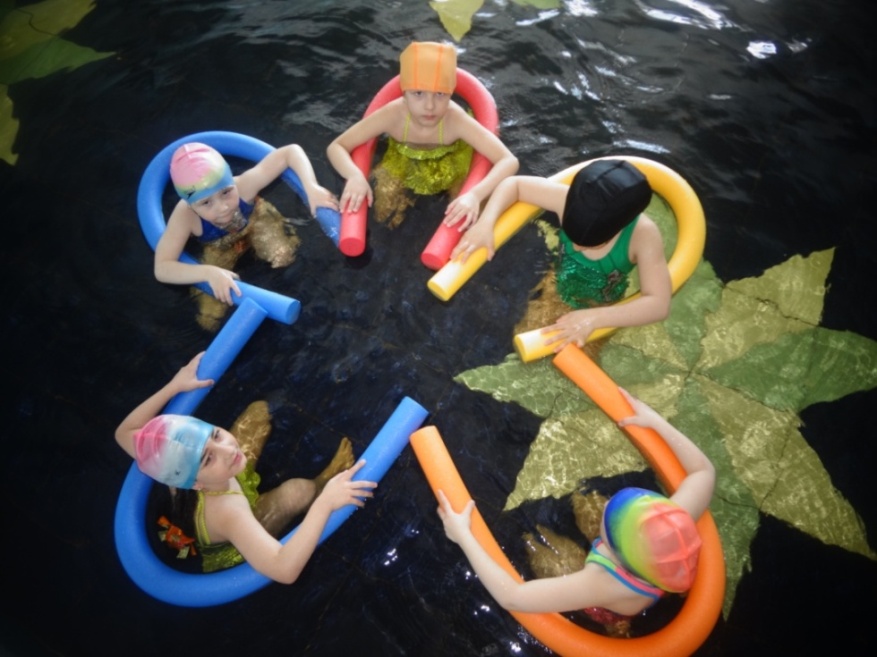 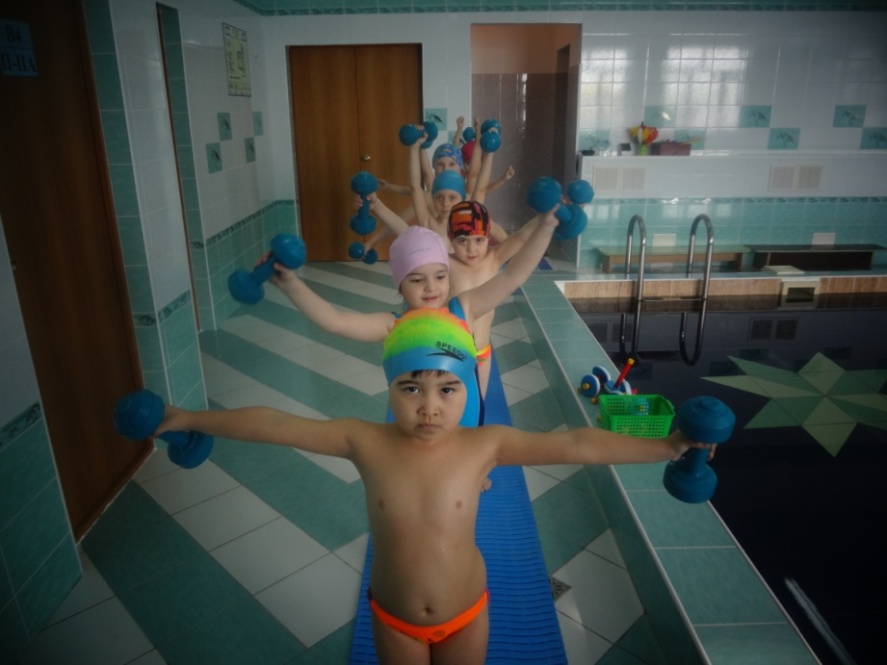 Аквапалки
Гантели
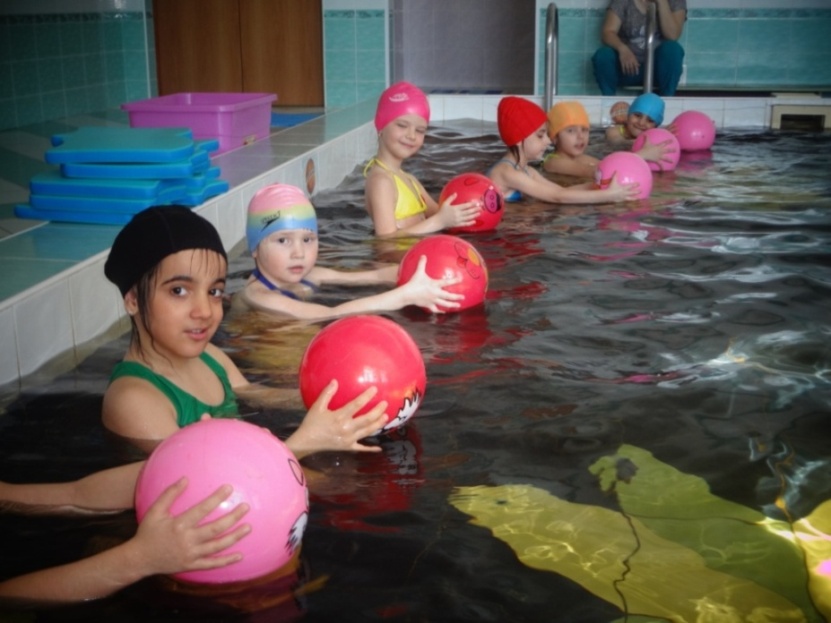 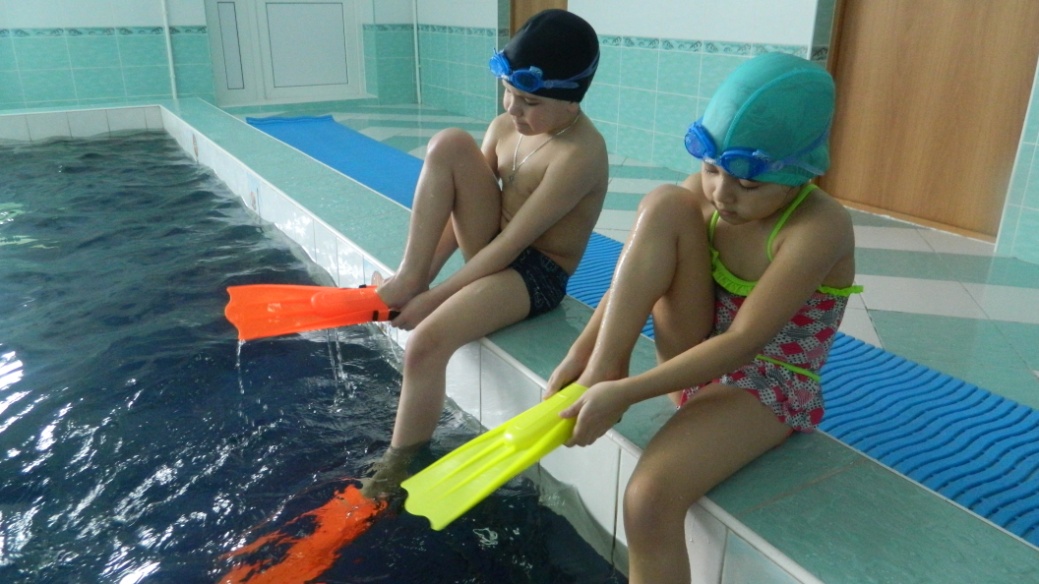 Ласты
Пособия, направленные на освоение передвижения в воде,  на ознакомление со свойствами воды, на преодоление водобоязни
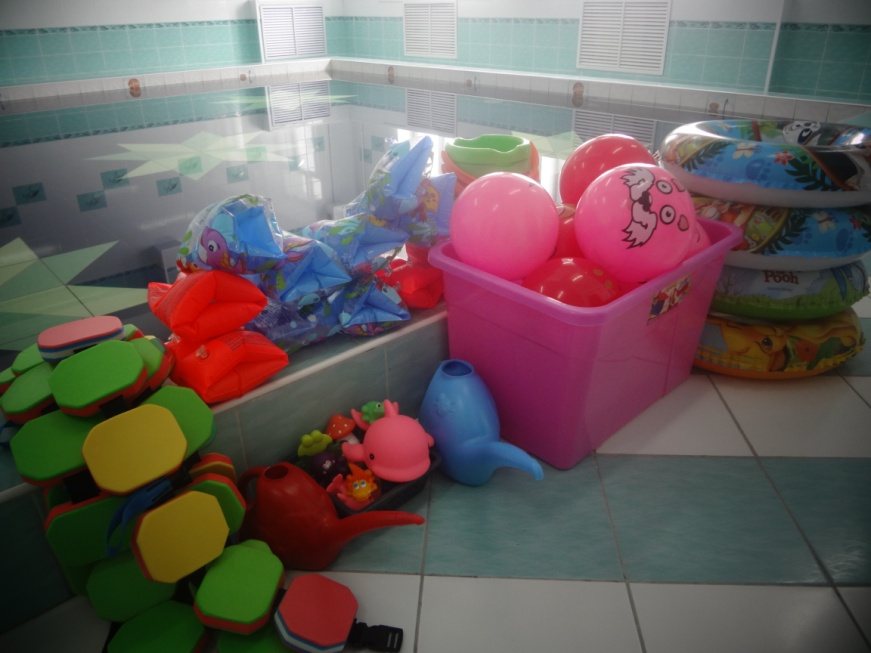 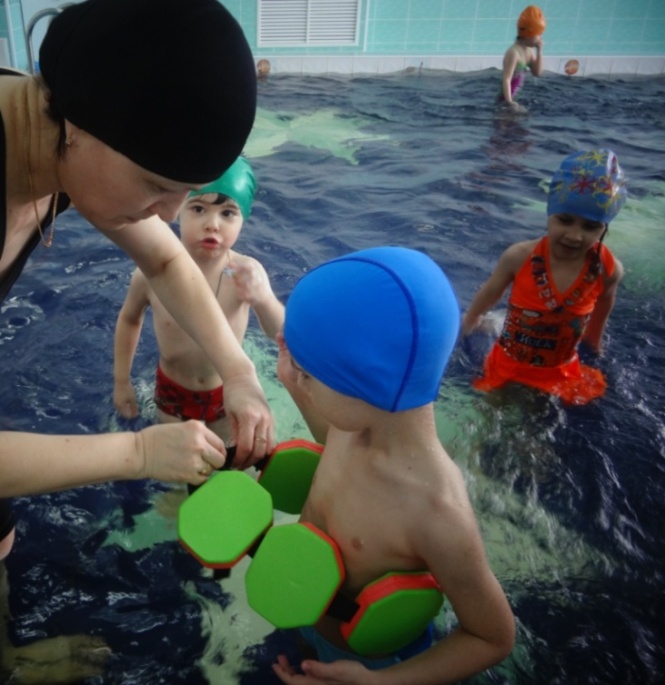 Поддерживающий 
   пояс
 «Поплавок»
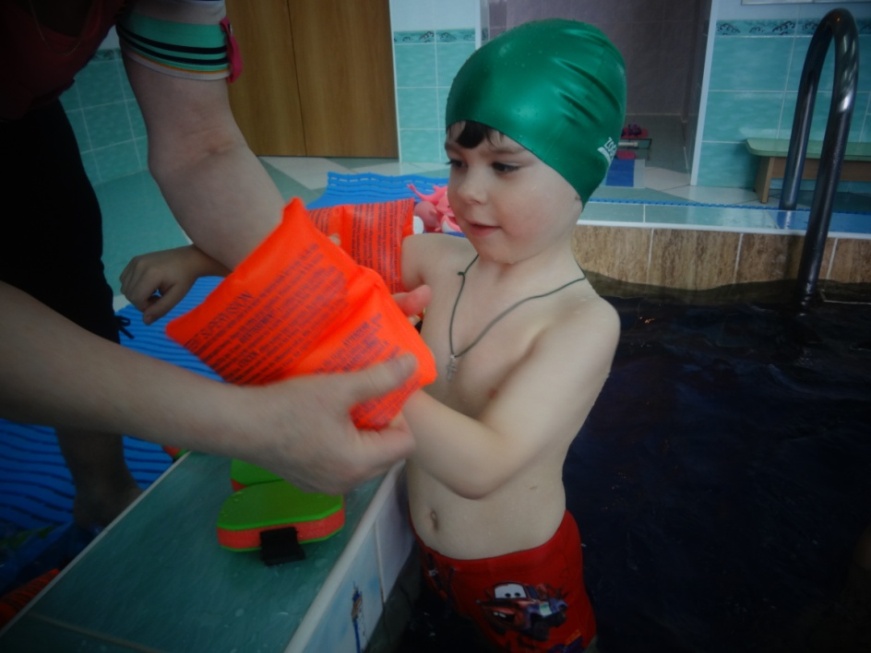 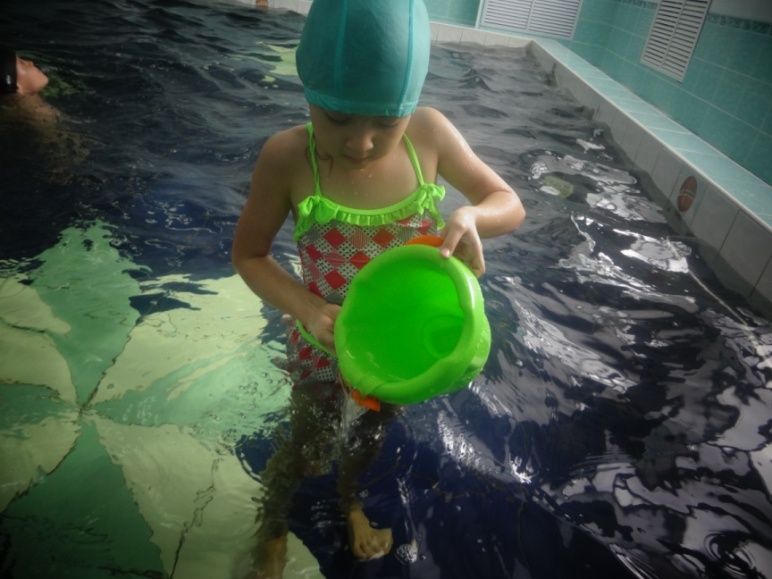 Пластмассовые вёдра
Надувные нарукавники помогут начинающему пловцу преодолеть чувство страха, удержаться на воде и научиться плавать
Инвентарь, способствующий овладению навыков погружения в воду и ныряния
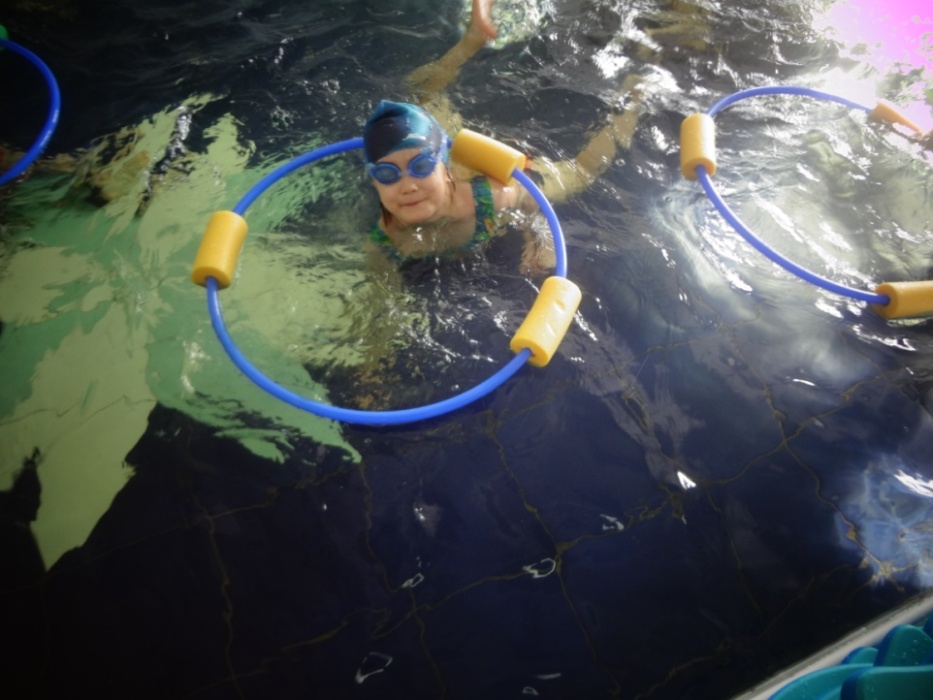 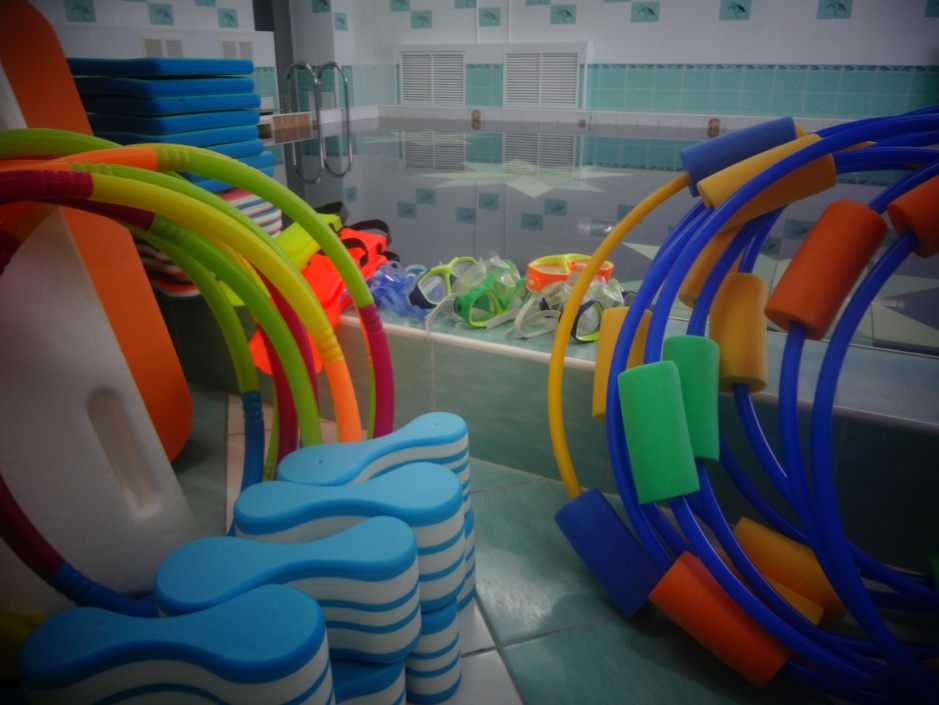 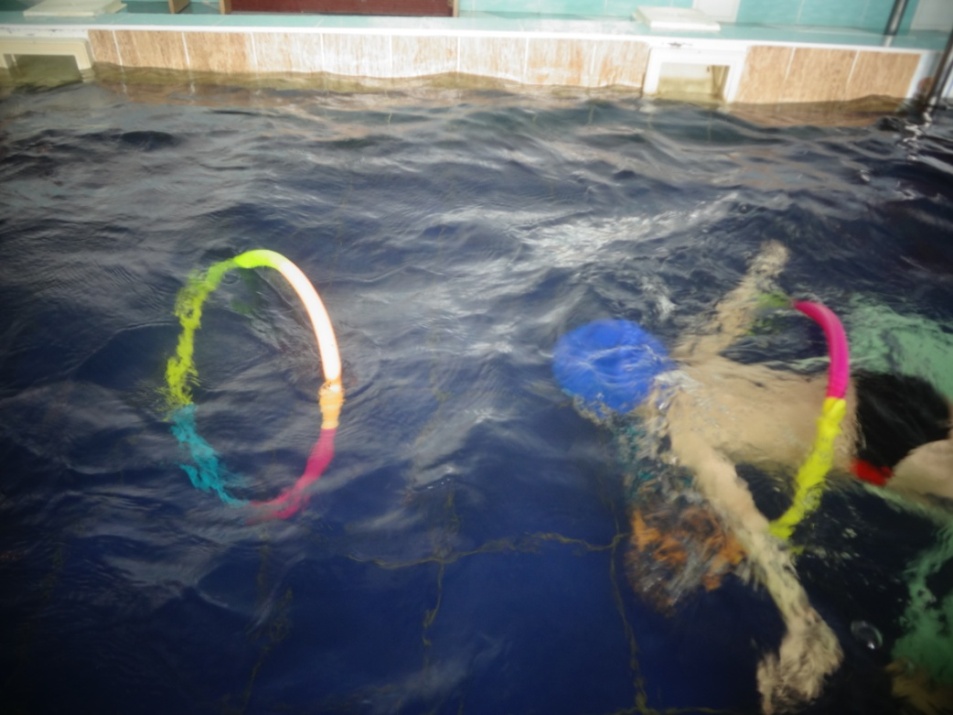 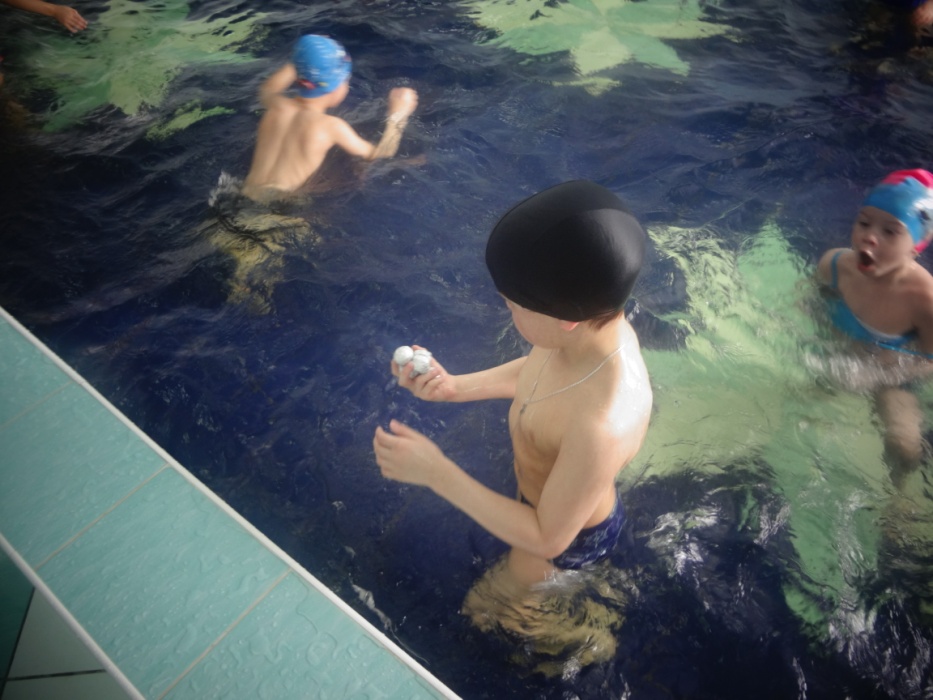 Инвентарь, способствующий овладению навыков
  лежания и скольжения
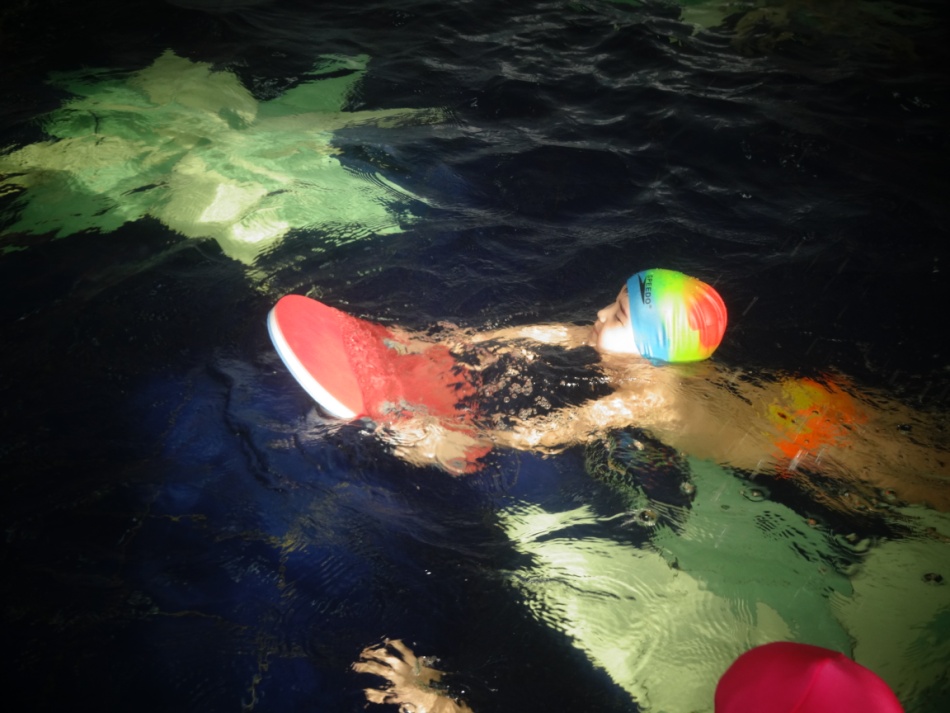 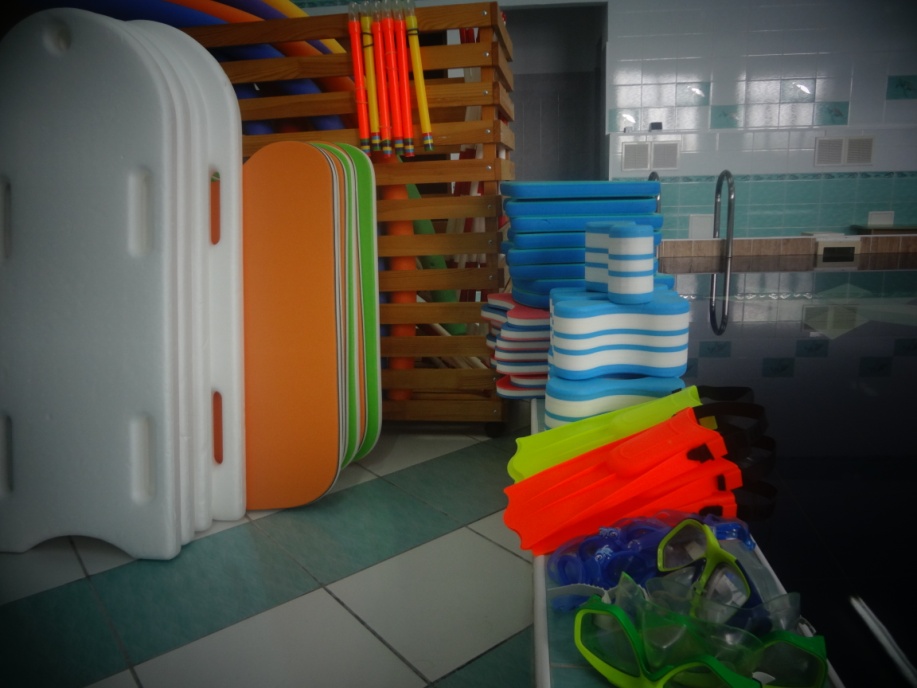 Плавательные доски из пенопласта, как поддерживающее средство на воде, применяются для изучения плавательных движений ногами
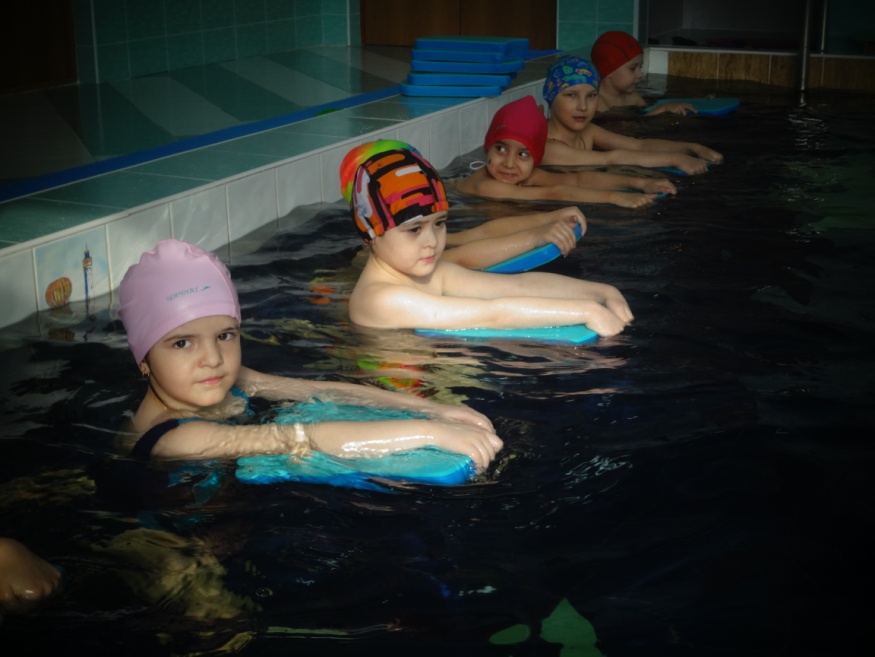 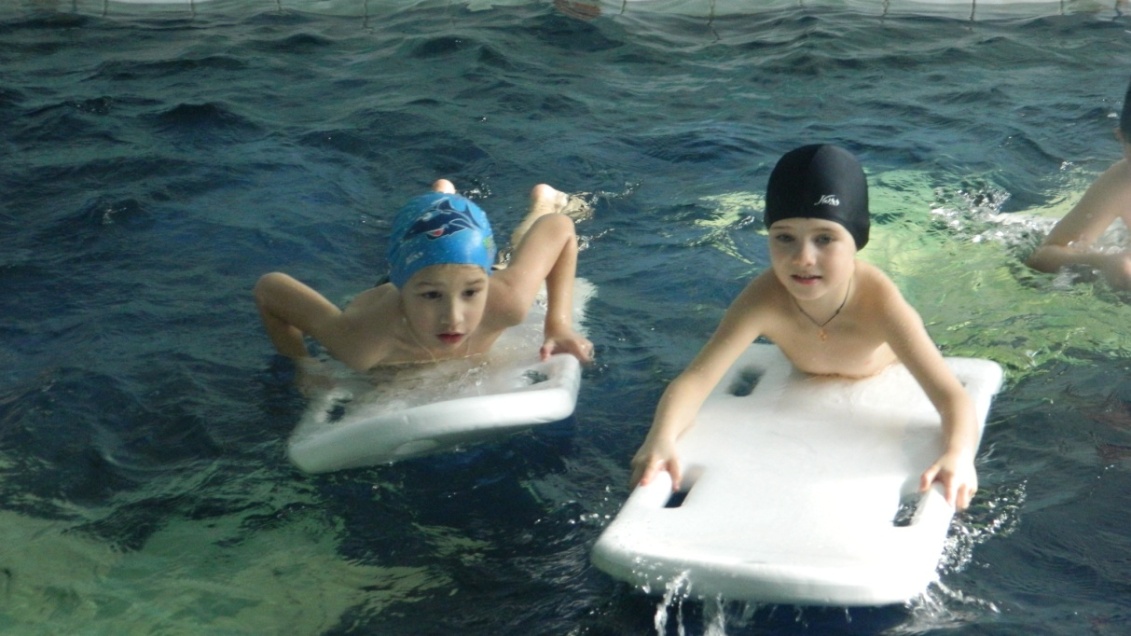 Инвентарь, вырабатывающий и закрепляющий плавательные движения
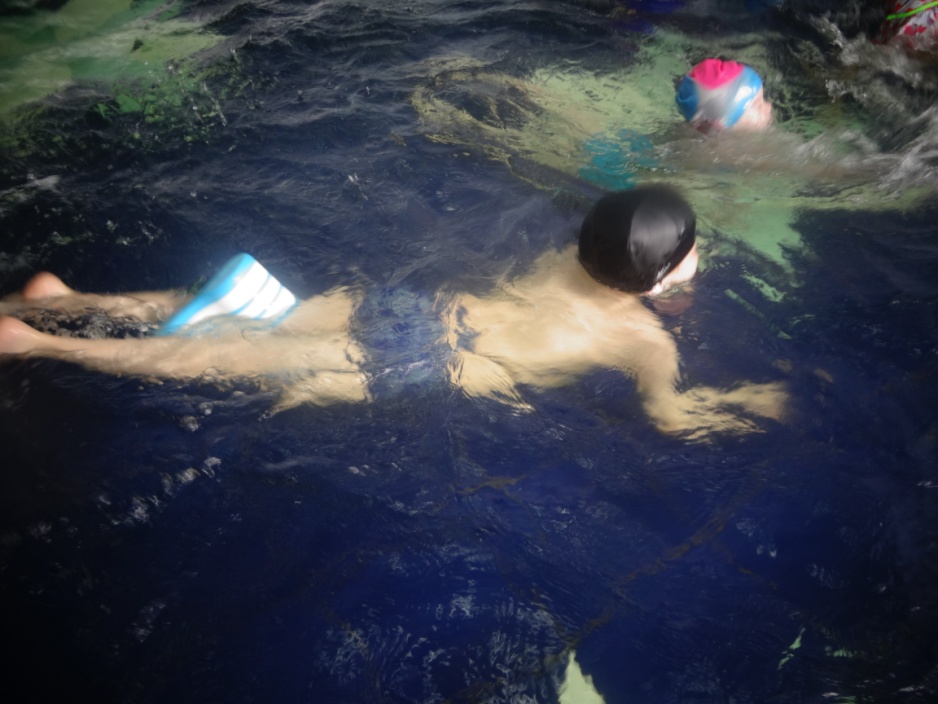 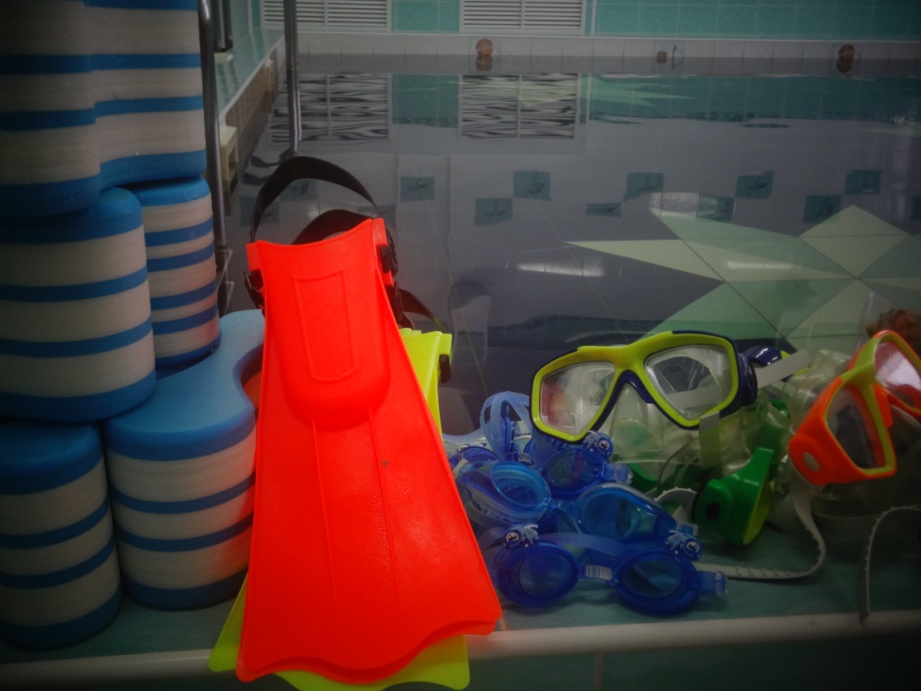 Поплавки (колобашки) для ног
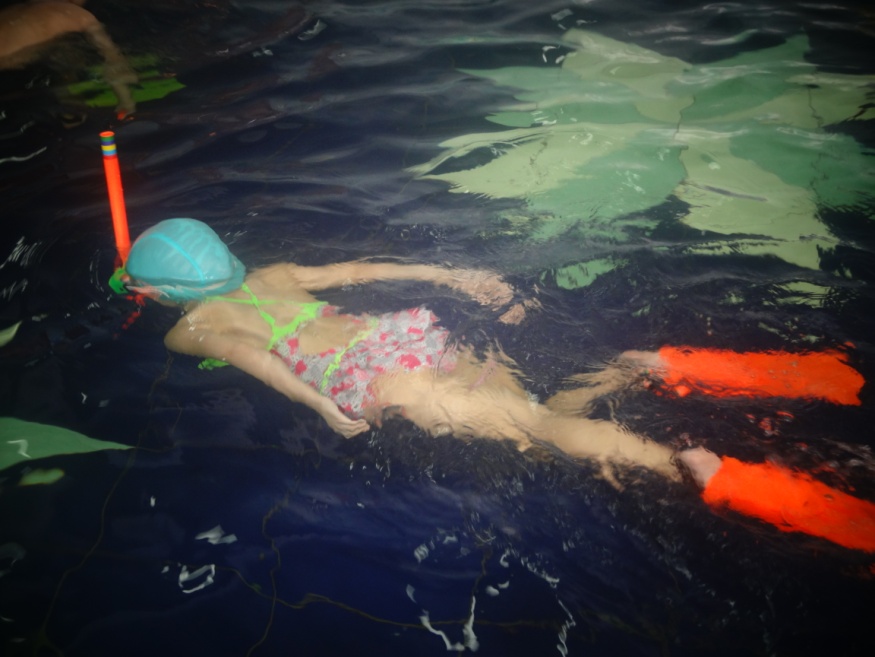 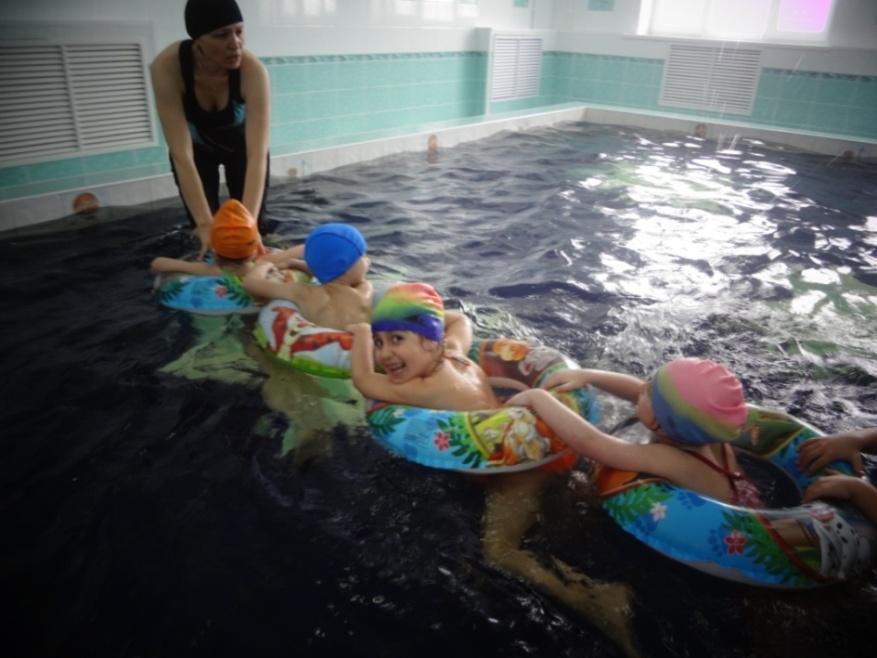 Трубка для плавания
Надувные круги
Инвентарь для профилактики плоскостопия и массажа
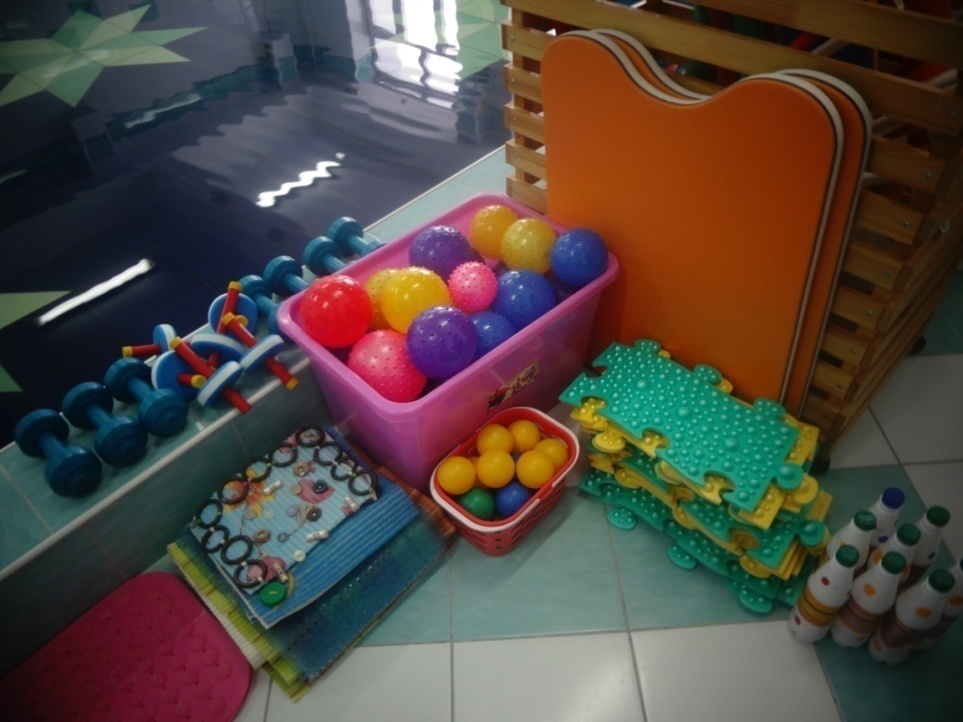 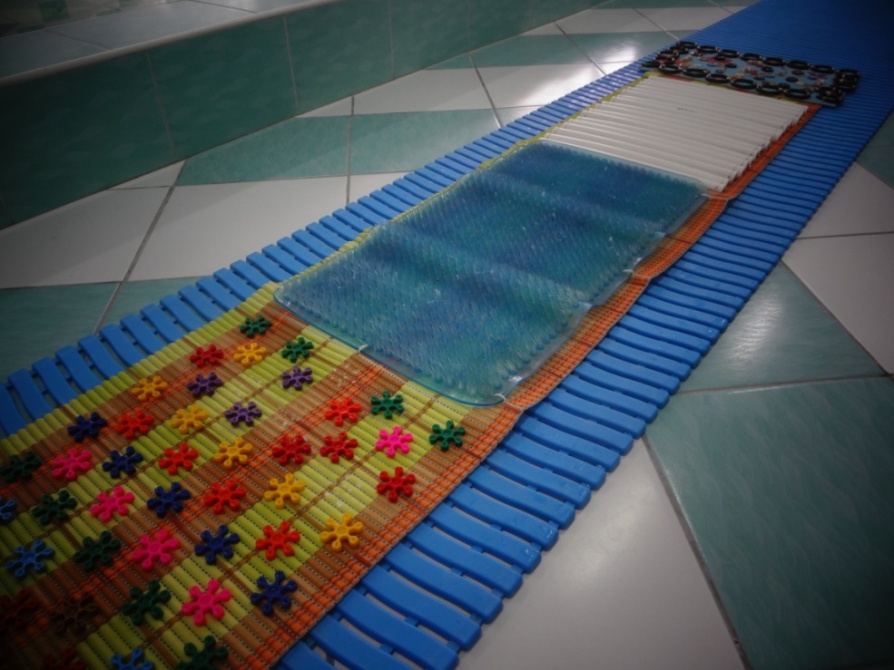 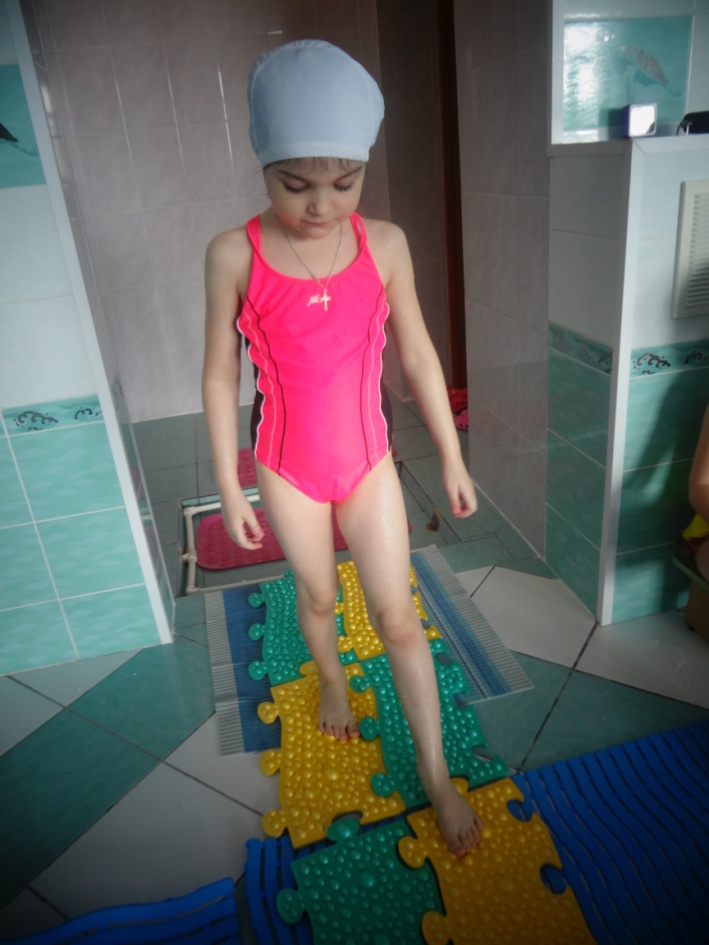 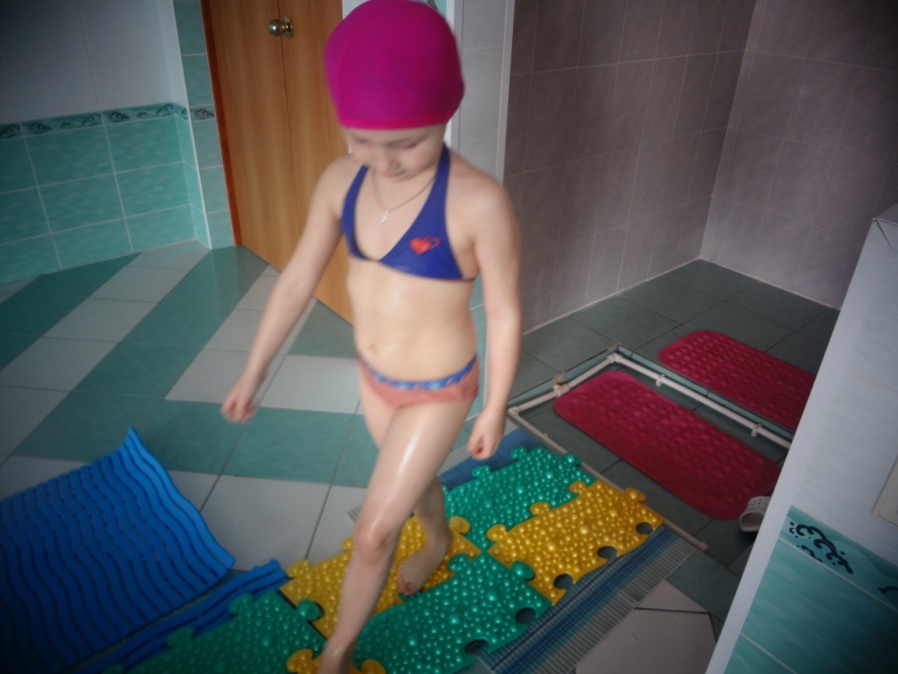 Рефлекторная 
дорожка
Массажный
 коврик
Инвентарь для формирования и овладения правильного дыхания
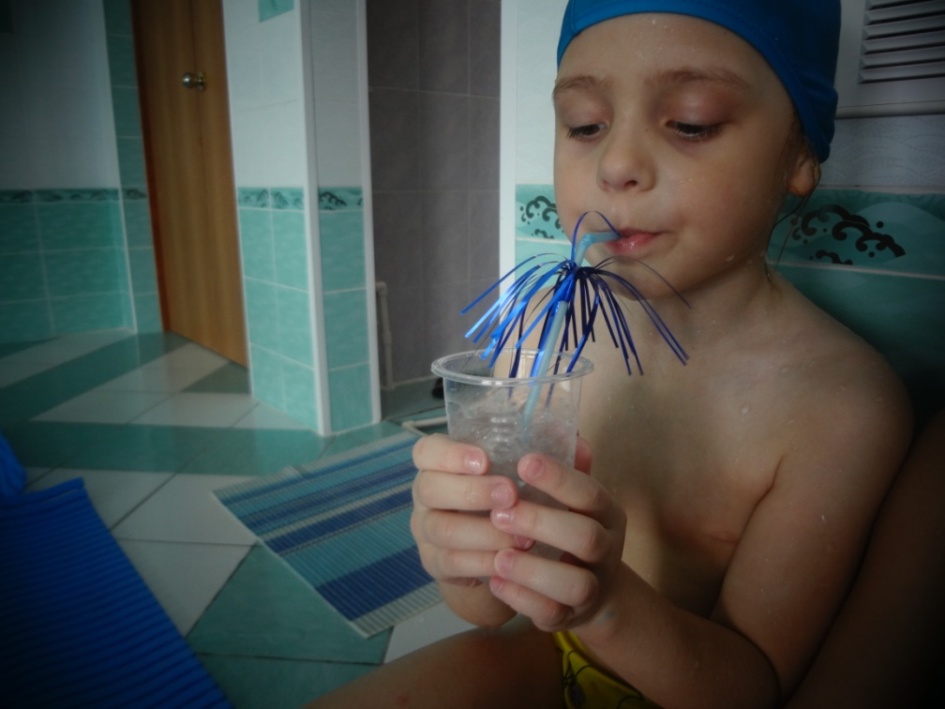 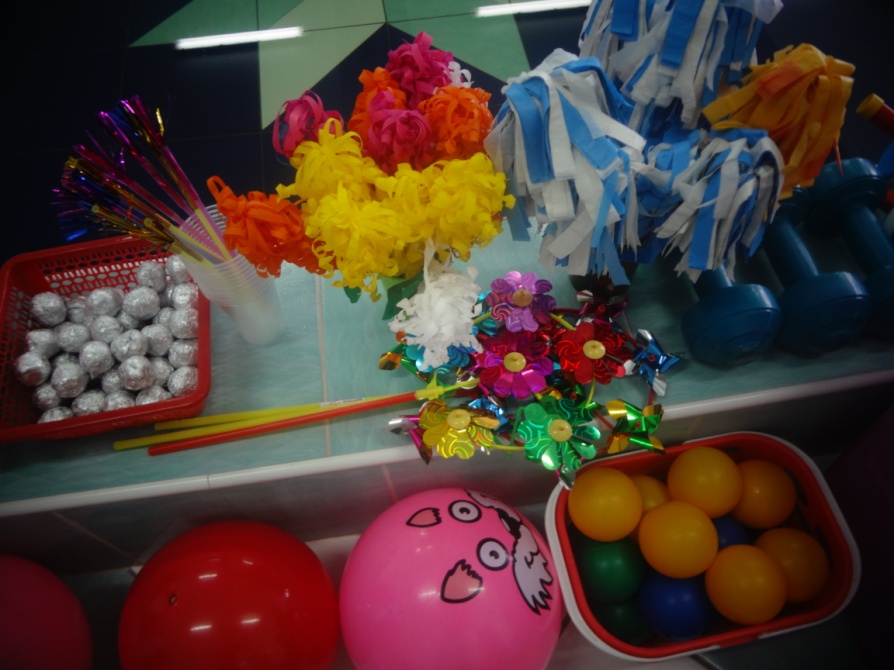 «Пузыри»
Игровые упражнения
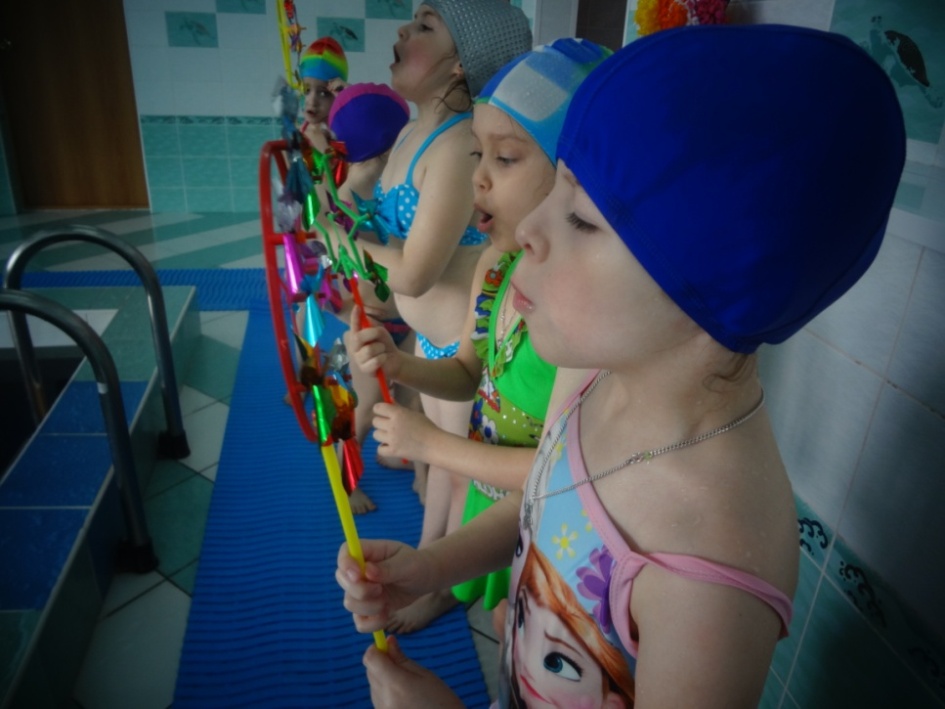 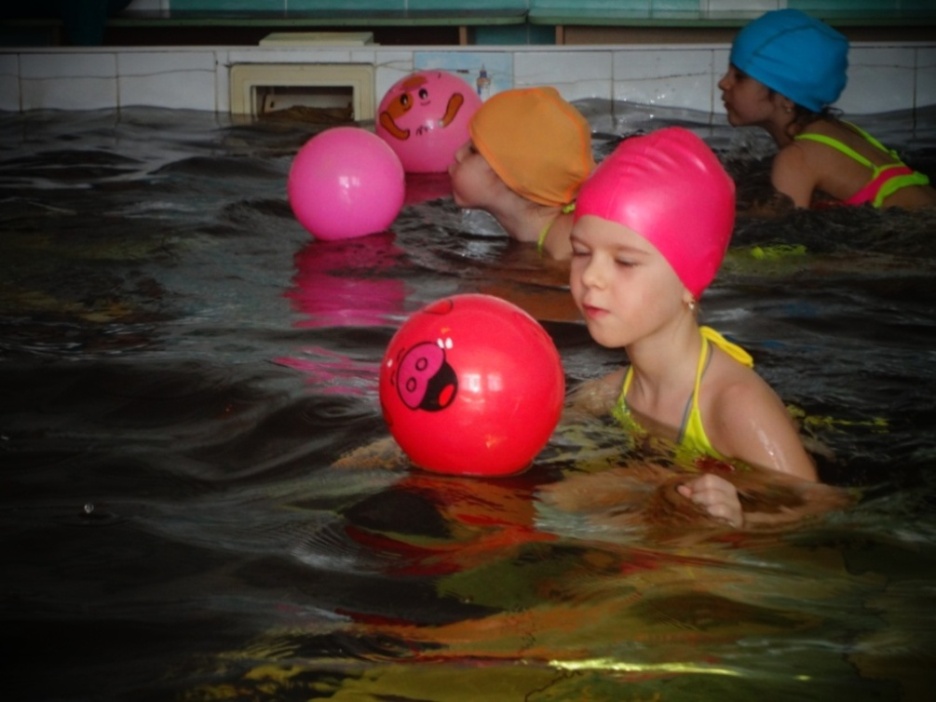 «Вертушка»
«Ветерок»
Использование различного стандартного и нестандартного оборудования позволяет разрабатывать и внедрять нетрадиционные формы работы по плаванию 
в практику:- праздники;- развлечения;- досуги;- Дни открытых дверей;- «Веселые старты» в воде;- День Нептуна в бассейне;- занятия аквааэробикой;- День здоровья.
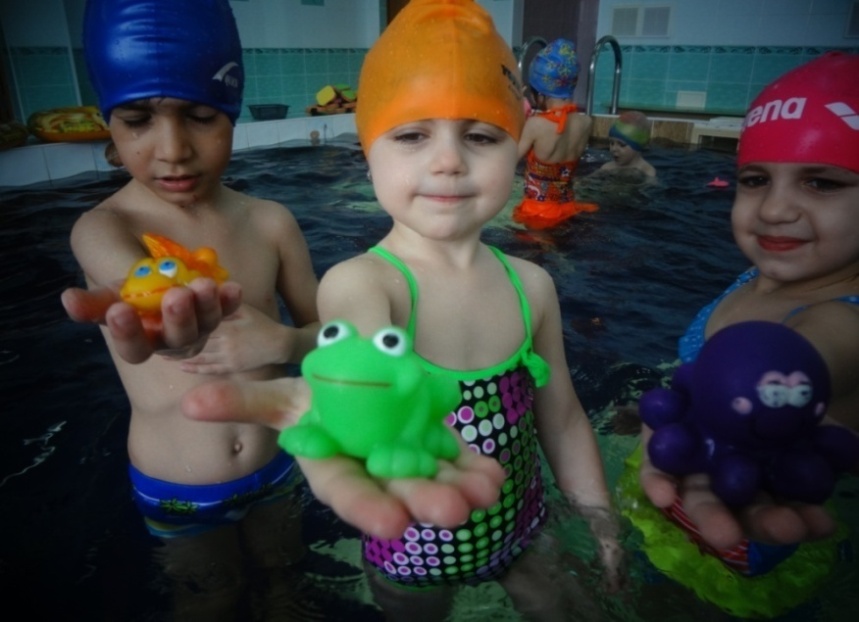 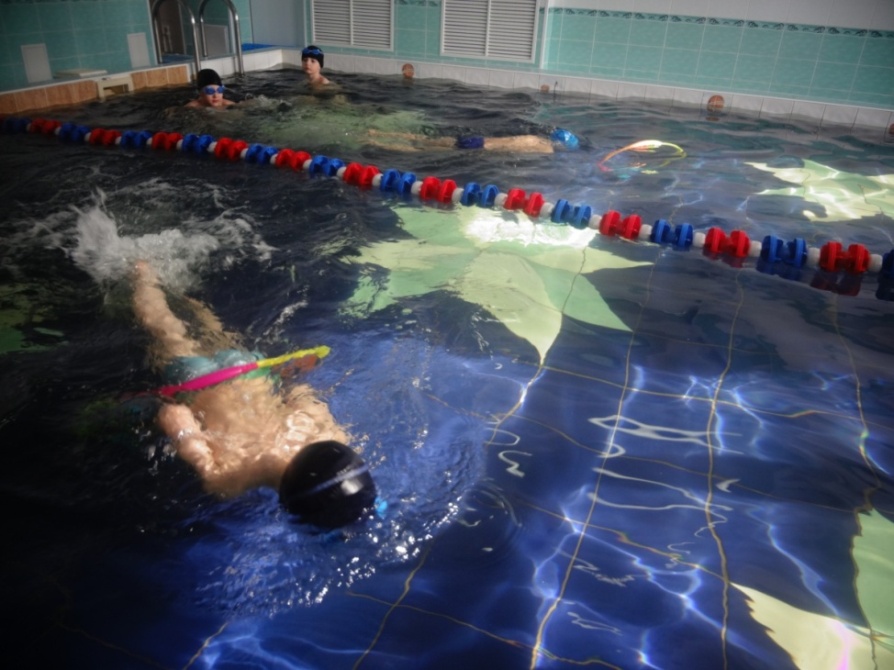 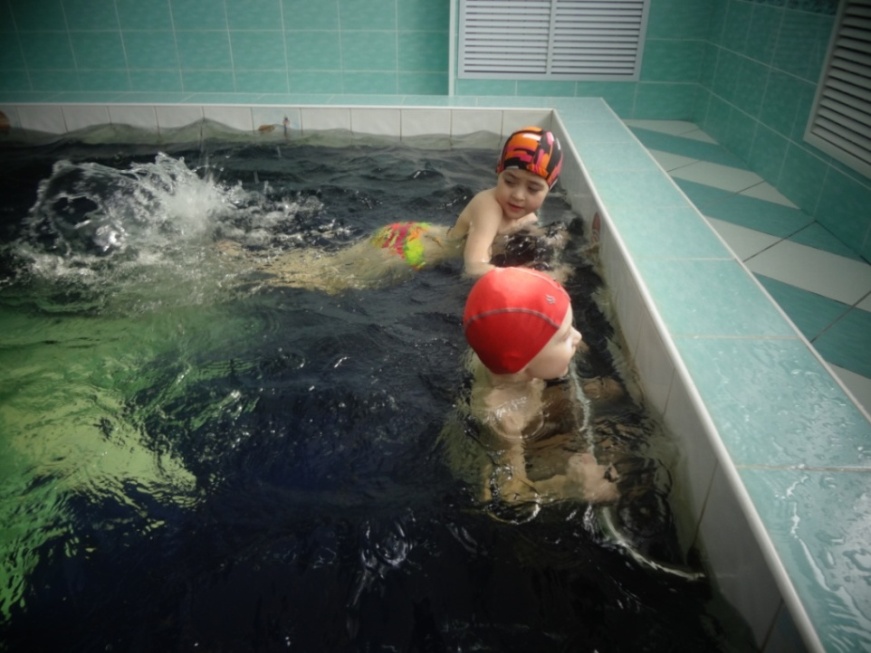 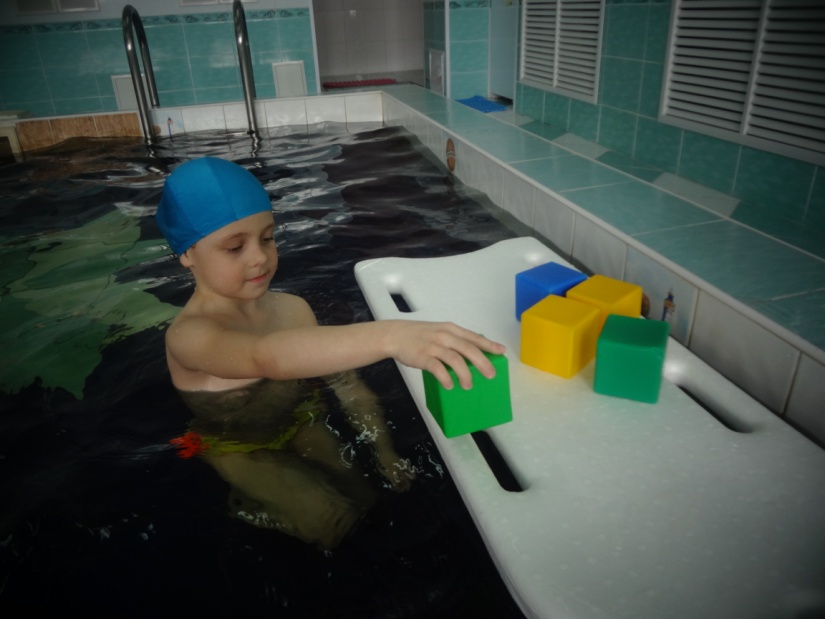 Собрана картотека игр и упражнений на воде для всех возрастных групп, картотека разминок, пальчиковых игр, дыхательных упражнений.
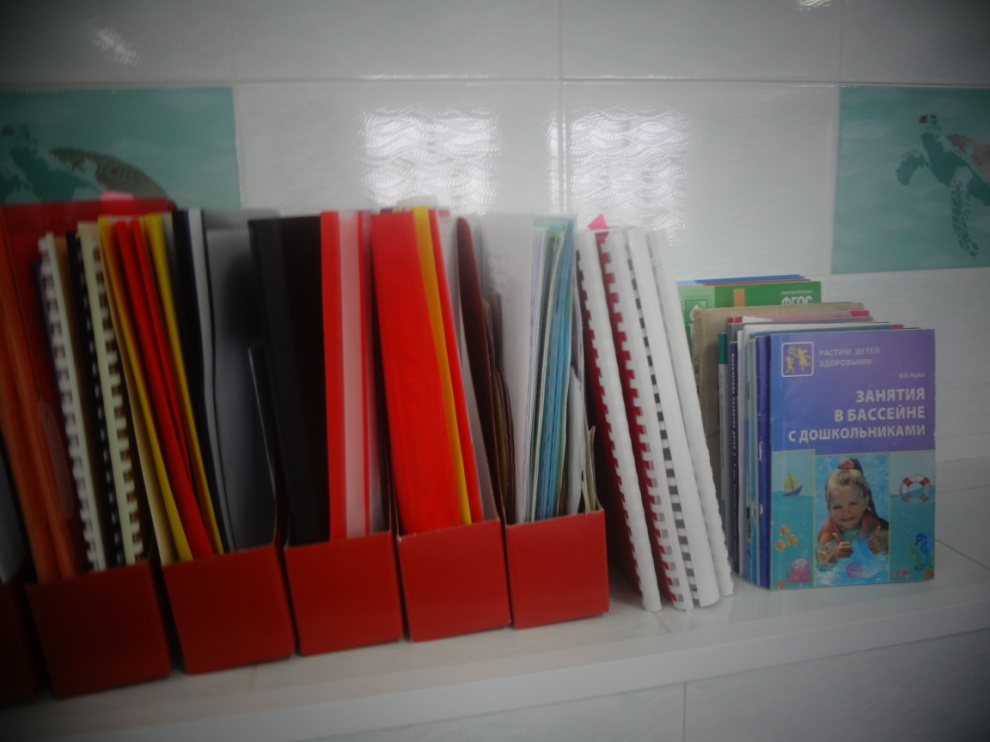 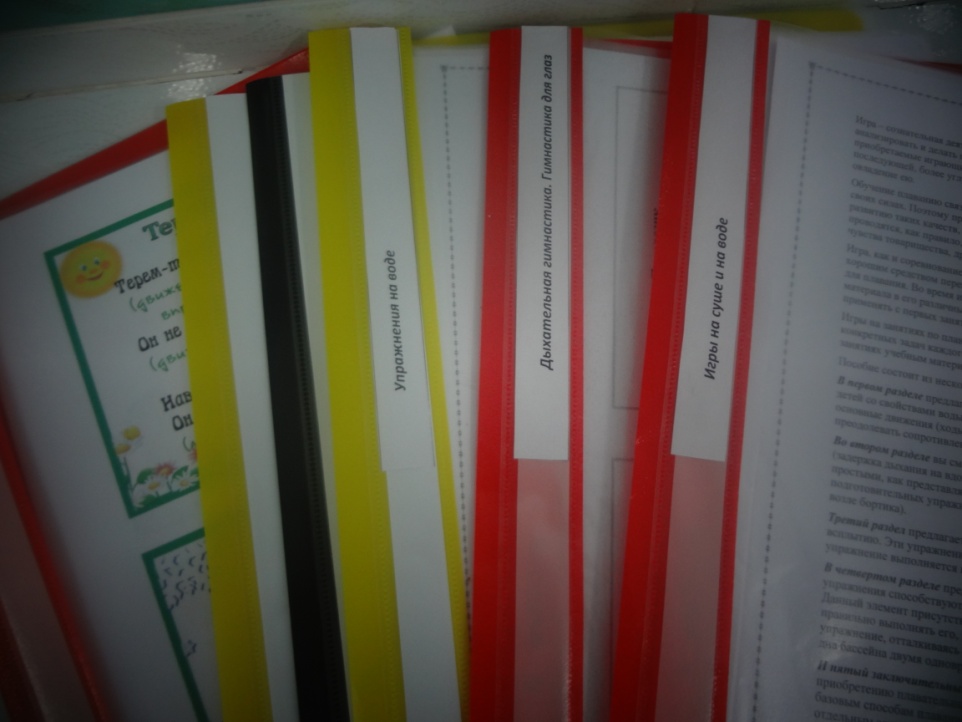 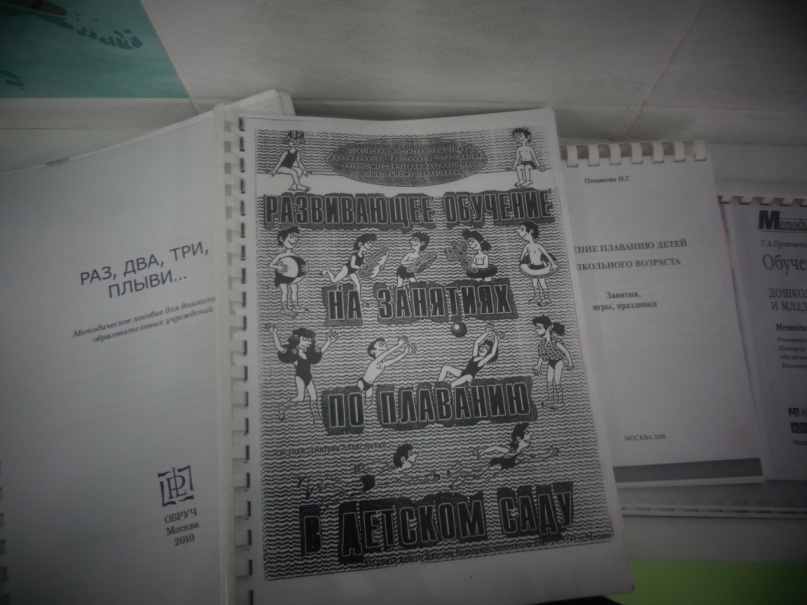 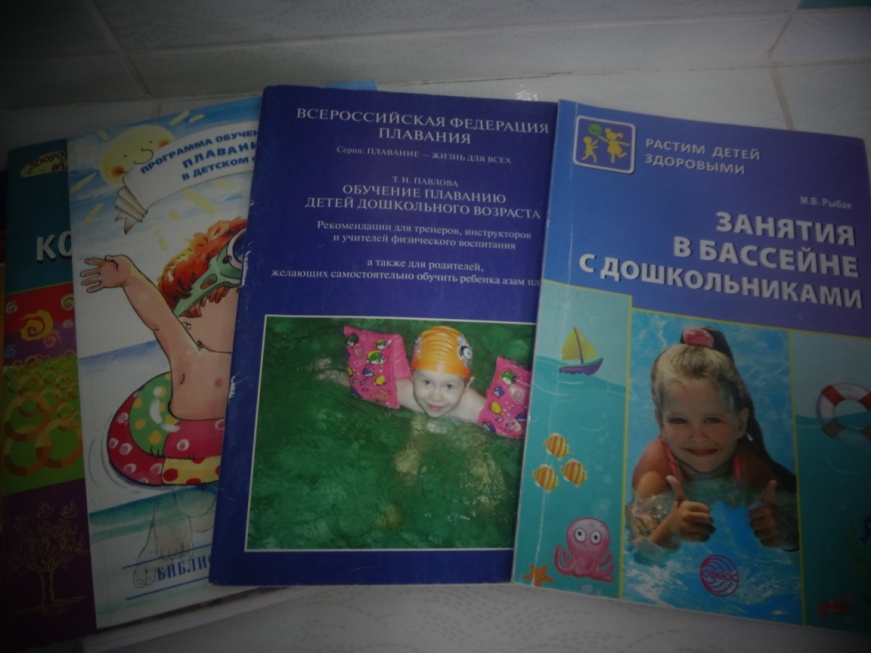 Для воспроизведения аудиозаписей, бассейн обеспечен музыкальным центром.
Созданная предметно – пространственная среда вызывает у детей чувство радости, эмоционально положительное отношение к детскому саду, желание посещать его, обогащает новыми впечатлениями, побуждает к активной творческой деятельности, способствует интеллектуальному и социальному развитию детей дошкольного возраста.
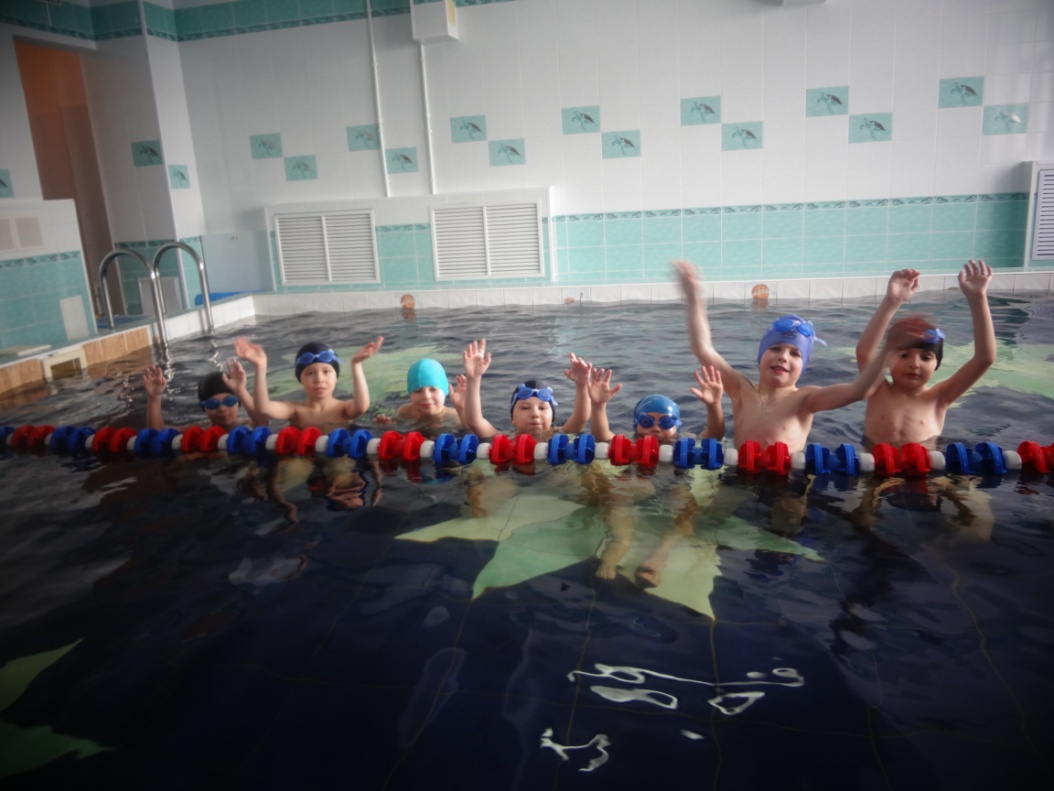 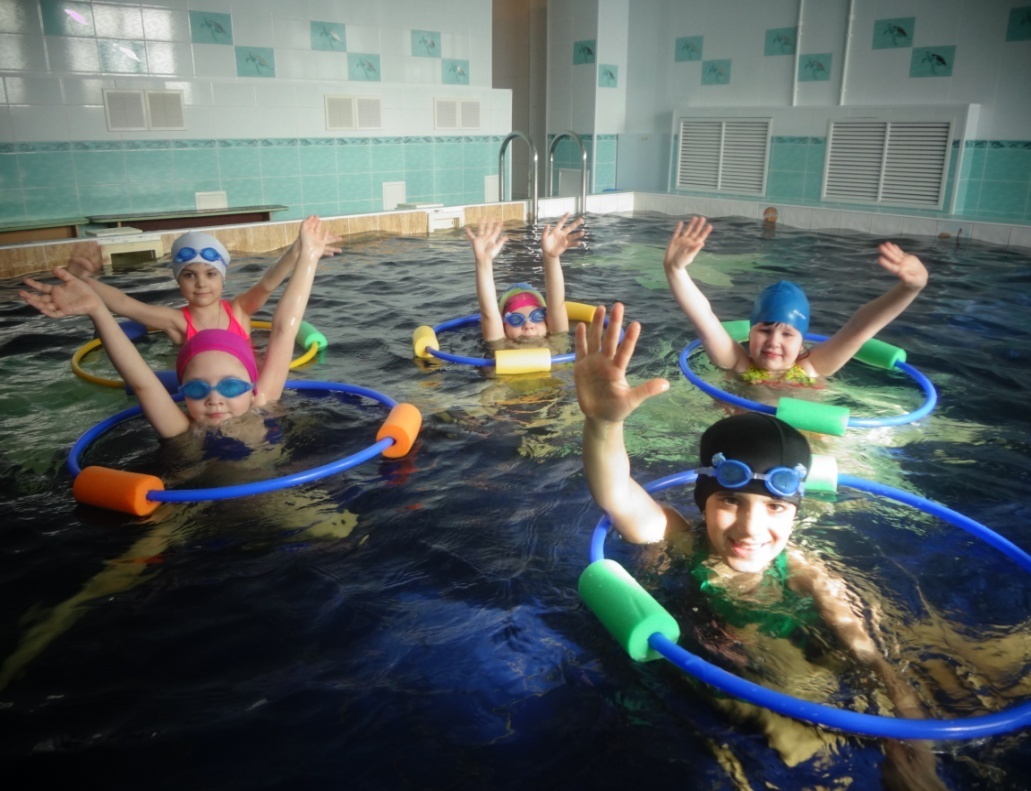 Спасибо 
        за внимание